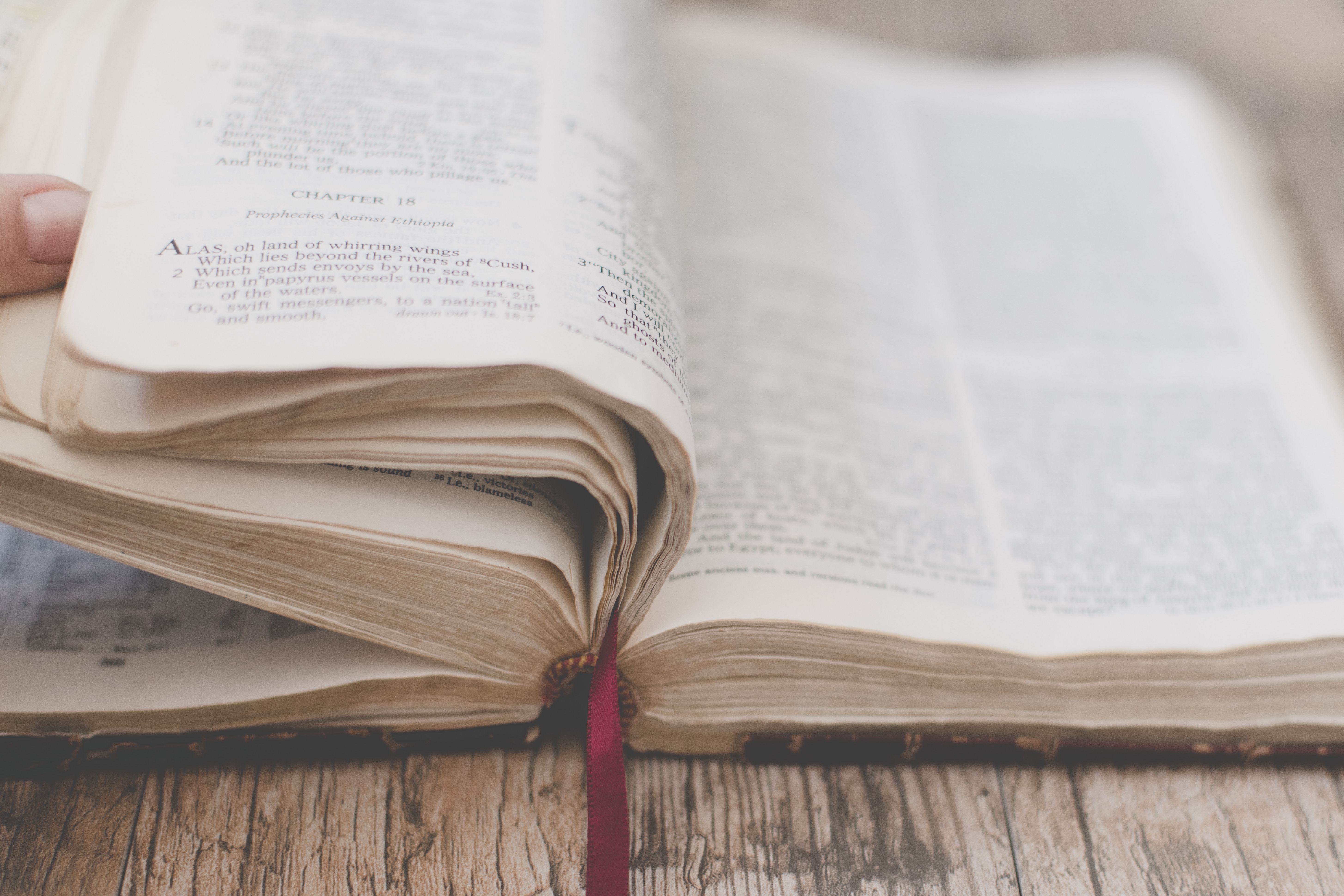 How to Prepare
a Sermon
or Devotional
The Basis for Preaching
Understand God’s word& its power
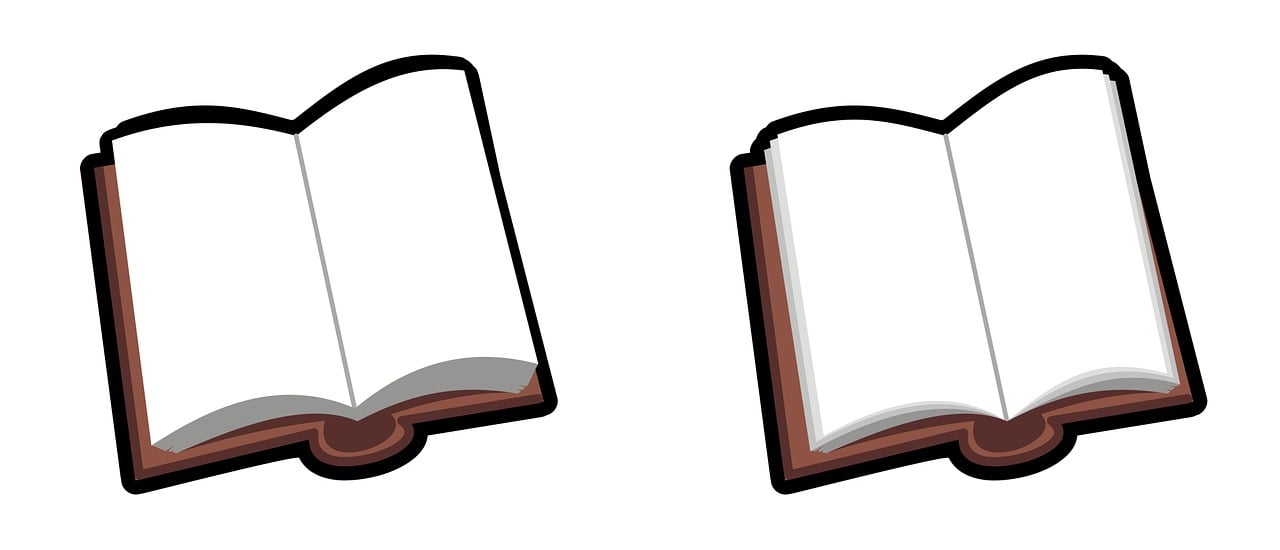 1
Let itchange us
2
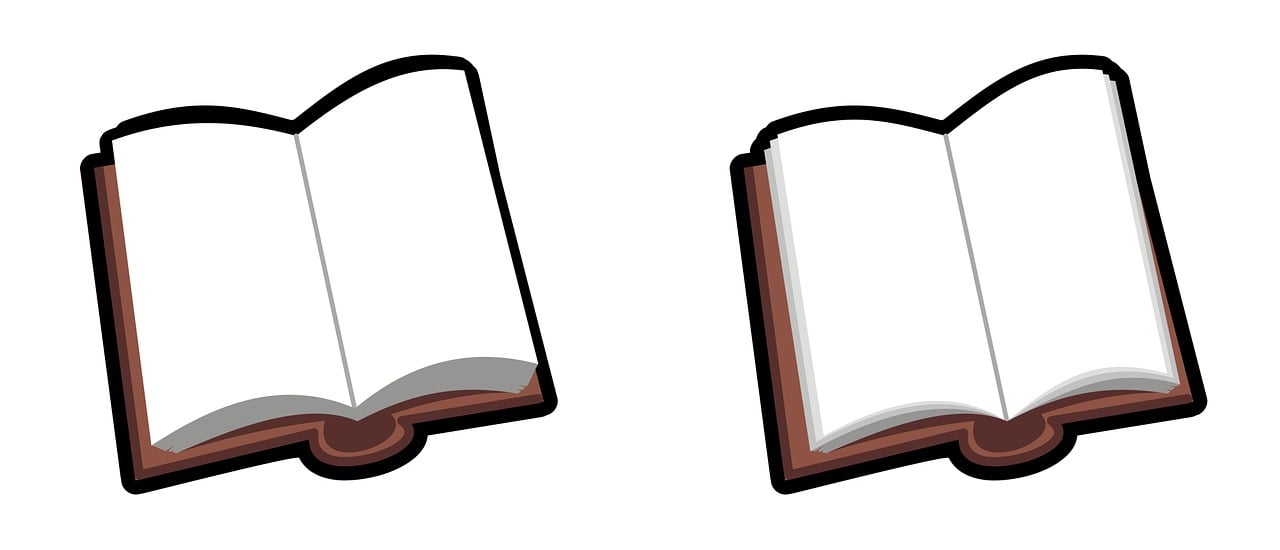 1
Communicate itso that itchanges others
3
2
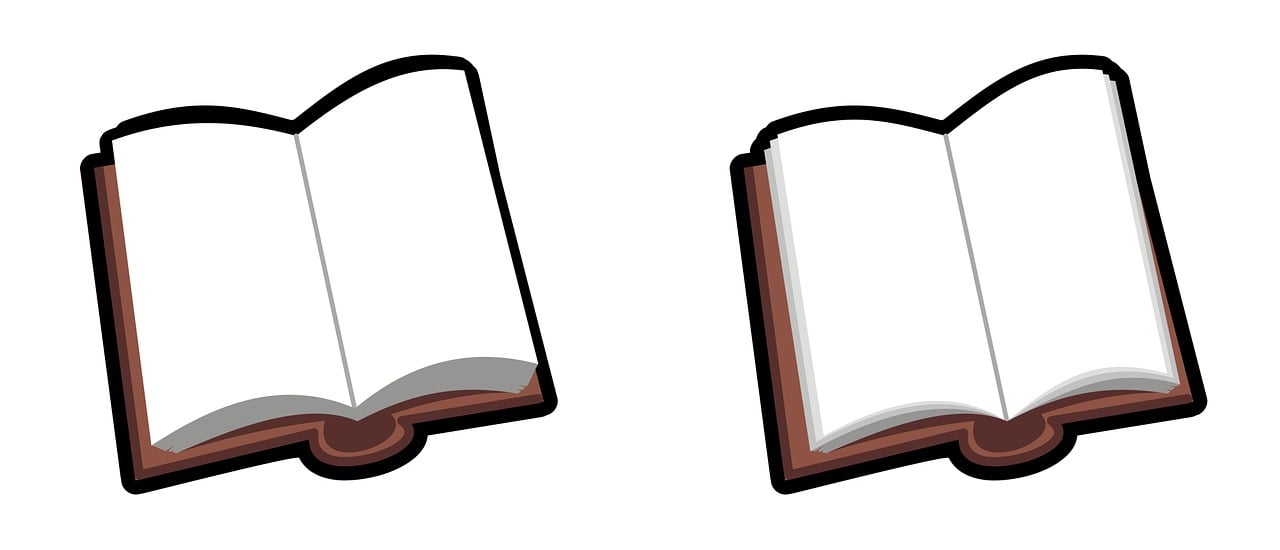 1
3
2
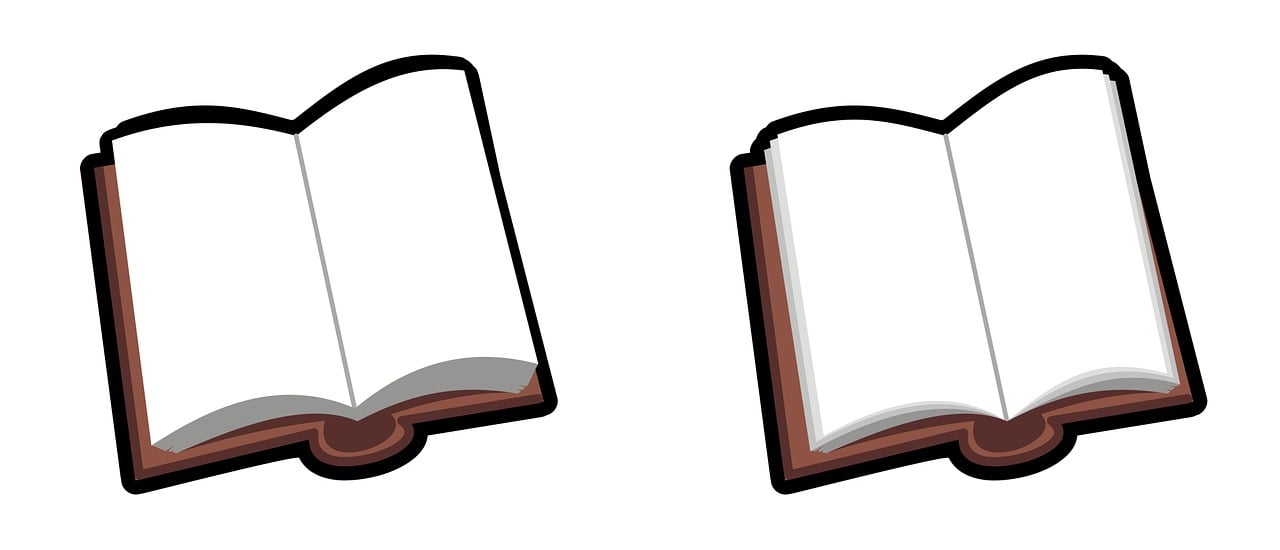 1
3
2
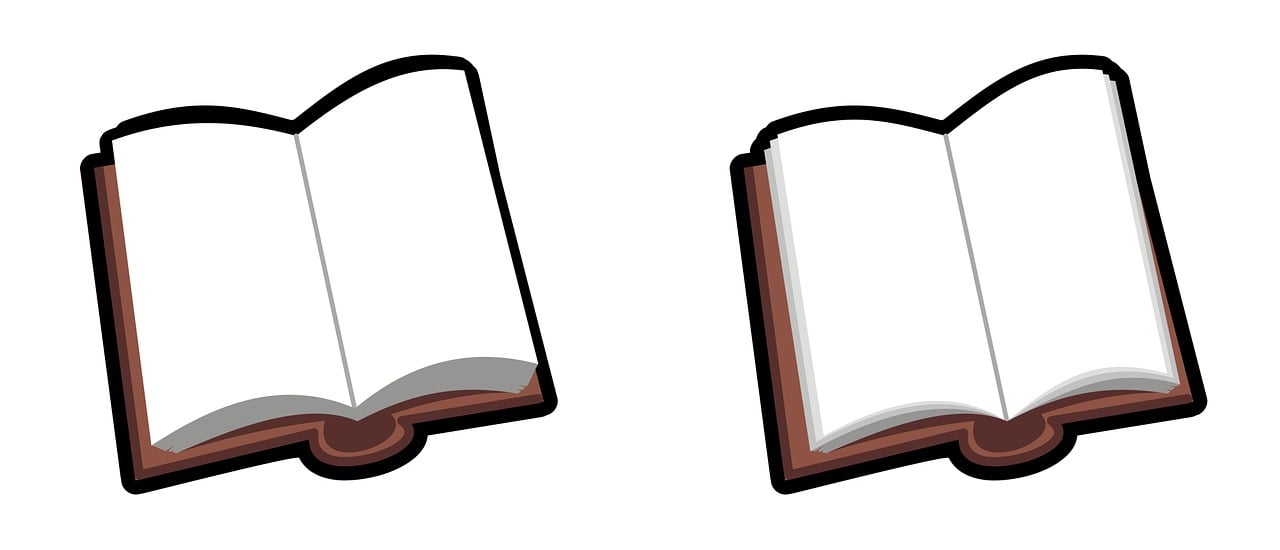 1
3
2
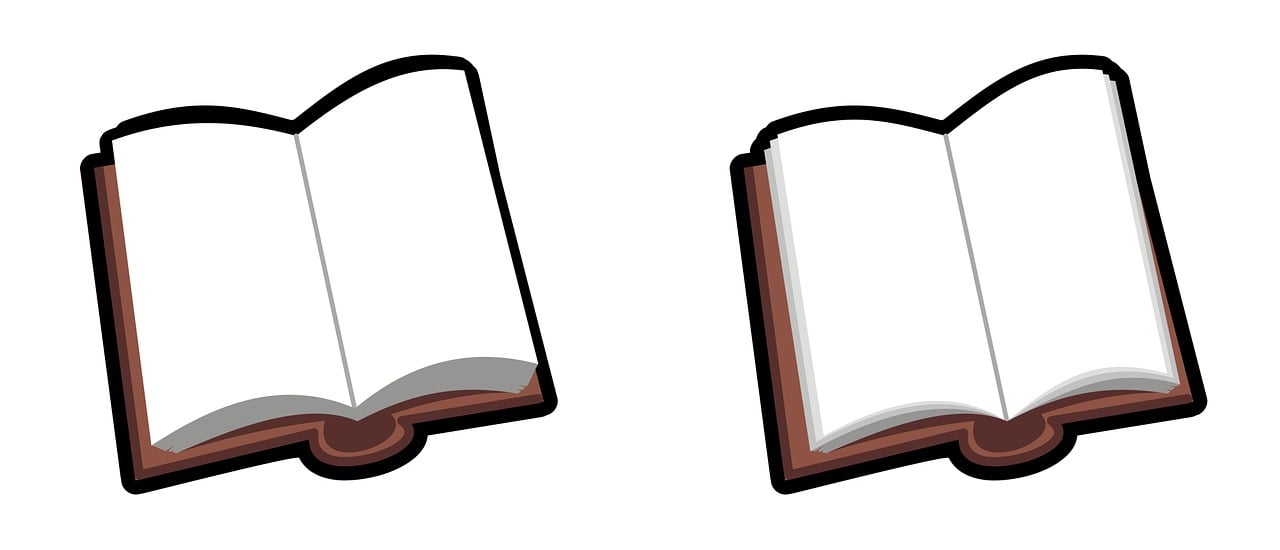 1
How to Study& Preparea Lesson
3 Ways to Start:
With a scripture idea
With a topic idea
With a message idea
Starting with a Scripture Idea
1 Timothy 2:1-7
First of all, then, I urge that supplications, prayers, intercessions, and thanksgivings be made for all people, for kings and all who are in high positions, that we may lead a peaceful and quiet life, godly and dignified in every way. This is good, and it is pleasing in the sight of God our Savior, who desires all people to be saved and to come to the knowledge of the truth. For there is one God, and there is one mediator between God and men, the man Christ Jesus, who gave himself as a ransom for all, which is the testimony given at the proper time. For this I was appointed a preacher and an apostle (I am telling the truth, I am not lying), a teacher of the Gentiles in faith and truth.
One Point:

We should pray for our leaders
1 Timothy 2:1-7
First of all, then, I urge that supplications, prayers, intercessions, and thanksgivings be made for all people, for kings and all who are in high positions, that we may lead a peaceful and quiet life, godly and dignified in every way. This is good, and it is pleasing in the sight of God our Savior, who desires all people to be saved and to come to the knowledge of the truth. For there is one God, and there is one mediator between God and men, the man Christ Jesus, who gave himself as a ransom for all, which is the testimony given at the proper time. For this I was appointed a preacher and an apostle (I am telling the truth, I am not lying), a teacher of the Gentiles in faith and truth.
We should pray for people
God wants everyone to be saved
Jesus died for everyone
Paul was appointed a preacher
Why should we pray for our leaders?
1 Timothy 2:1-7
First of all, then, I urge that supplications, prayers, intercessions, and thanksgivings be made for all people, for kings and all who are in high positions, that we may lead a peaceful and quiet life, godly and dignified in every way. This is good, and it is pleasing in the sight of God our Savior, who desires all people to be saved and to come to the knowledge of the truth. For there is one God, and there is one mediator between God and men, the man Christ Jesus, who gave himself as a ransom for all, which is the testimony given at the proper time. For this I was appointed a preacher and an apostle (I am telling the truth, I am not lying), a teacher of the Gentiles in faith and truth.
Reason: So we can live peaceful, quiet life
Why does God want that?
God wants everyone to be saved
And Jesus is the only  way to salvation
And he’s given us responsibility to teach others
1 Timothy 2:1-7
First of all, then, I urge that supplications, prayers, intercessions, and thanksgivings be made for all people, for kings and all who are in high positions, that we may lead a peaceful and quiet life, godly and dignified in every way. This is good, and it is pleasing in the sight of God our Savior, who desires all people to be saved and to come to the knowledge of the truth. For there is one God, and there is one mediator between God and men, the man Christ Jesus, who gave himself as a ransom for all, which is the testimony given at the proper time. For this I was appointed a preacher and an apostle (I am telling the truth, I am not lying), a teacher of the Gentiles in faith and truth.
Title: Why Should We Pray for Everyone?
So we can live a peaceful, quiet, godly life
Because God wants everyone to be saved
Because Jesus is the only  way to salvation
Because God wants his followers to share that salvation
Starting with a Topic Idea
Topic: Prayer
How should we pray?
1 Thessalonians 5:17
“pray without ceasing"
1. Pray often
James 5:16
Therefore, confess your sins to one another and pray for one another, that you may be healed.
2. Pray for each other
James 1:6
But let him ask in faith, with no doubting, for the one who doubts is like a wave of the sea that is driven and tossed by the wind.
3. Pray with faith
1 John 1:9
If we confess our sins, he is faithful and just to forgive us our sins and to cleanse us from all unrighteousness.
4. Pray about sin
Praying About Sin
1 Thessalonians 5:17
“pray without ceasing"
James 5:16
Therefore, confess your sins to one another and pray for one another, that you may be healed.
2. We should pray for forgiveness for other people’s sins
James 1:6
But let him ask in faith, with no doubting, for the one who doubts is like a wave of the sea that is driven and tossed by the wind.
1 John 1:9
If we confess our sins, he is faithful and just to forgive us our sins and to cleanse us from all unrighteousness.
1. We should pray for forgiveness for our sins
Praying About Sin
1. We should pray for forgiveness for our sins
2. We should pray for forgiveness for other people’s sins
Matthew 6:13
And lead us not into temptation,    but deliver us from evil.
3. We should pray not to be led into sin
Matthew 6:5
“And when you pray, you must not be like the hypocrites. For they love to stand and pray in the synagogues and at the street corners, that they may be seen by others. Truly, I say to you, they have received their reward.
4. We should make sure our prayers don’t lead us into sin
Starting with a Message Idea
Message:
Christians should always be happy people
Message:
Christians should always be happy people
1 Thessalonians 5:16-17
“Rejoice always, pray without ceasing, give thanks in all circumstances; for this is the will of God in Christ Jesus for you”
Message:
Christians Should Be More Loving
The Keyto All of This
Romans 1:16
For I am not ashamed of the gospel, for it is the power of God for salvation to everyone who believes, to the Jew first and also to the Greek.
3
2
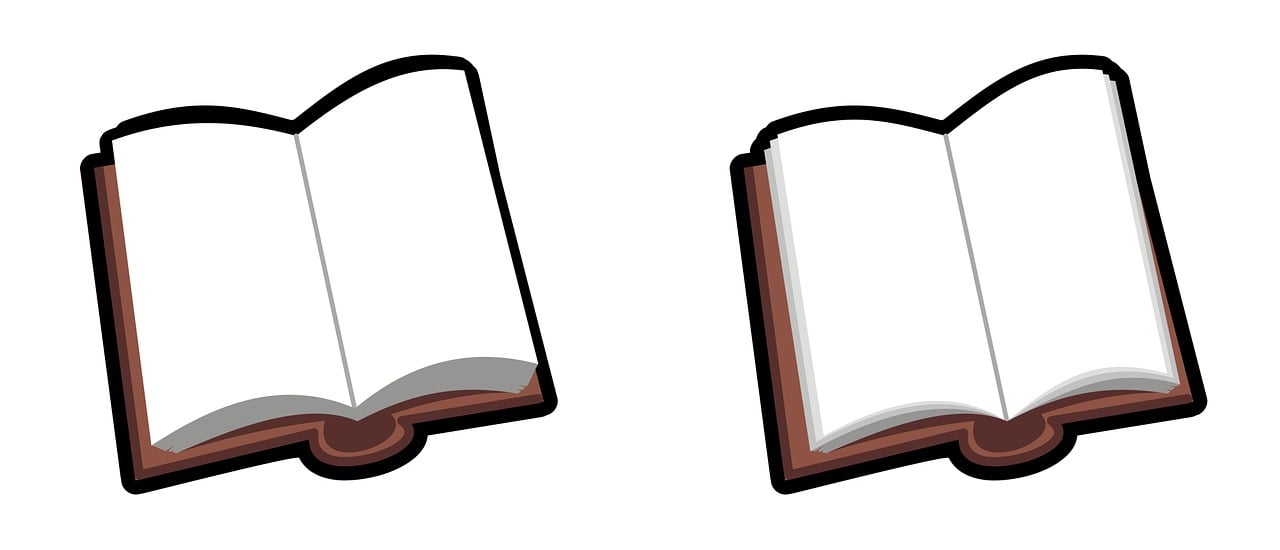 1